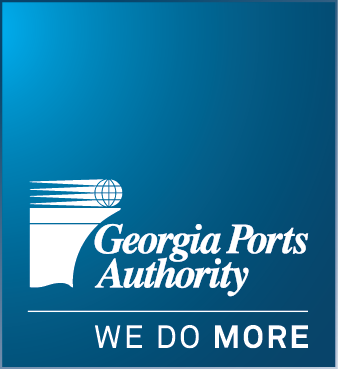 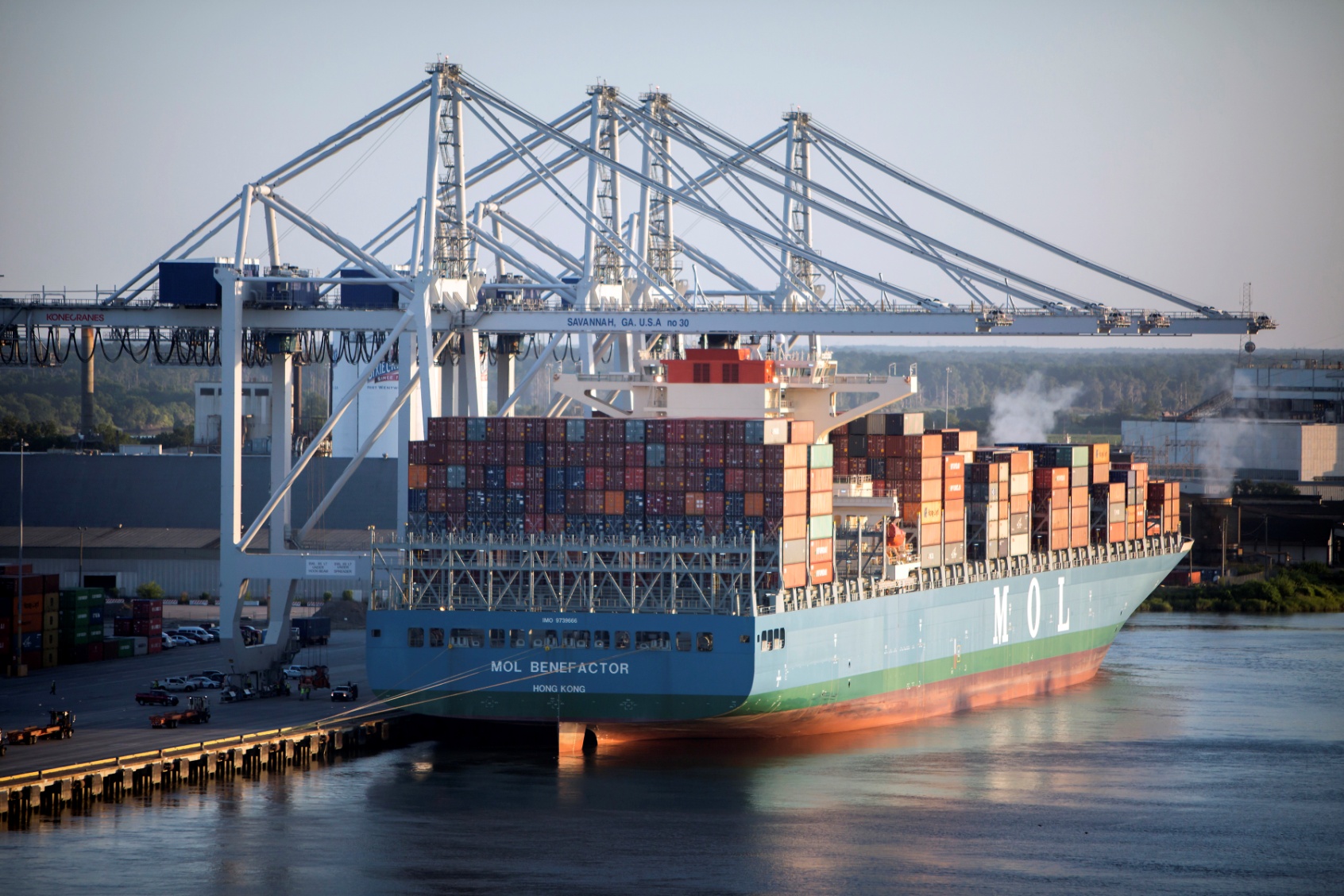 North Georgia Water Resources Partnership
	
May 2017
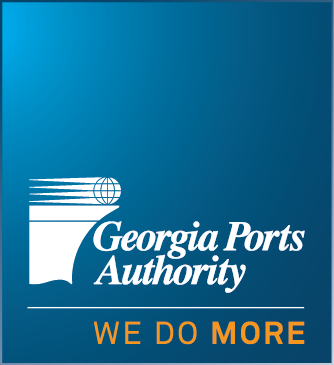 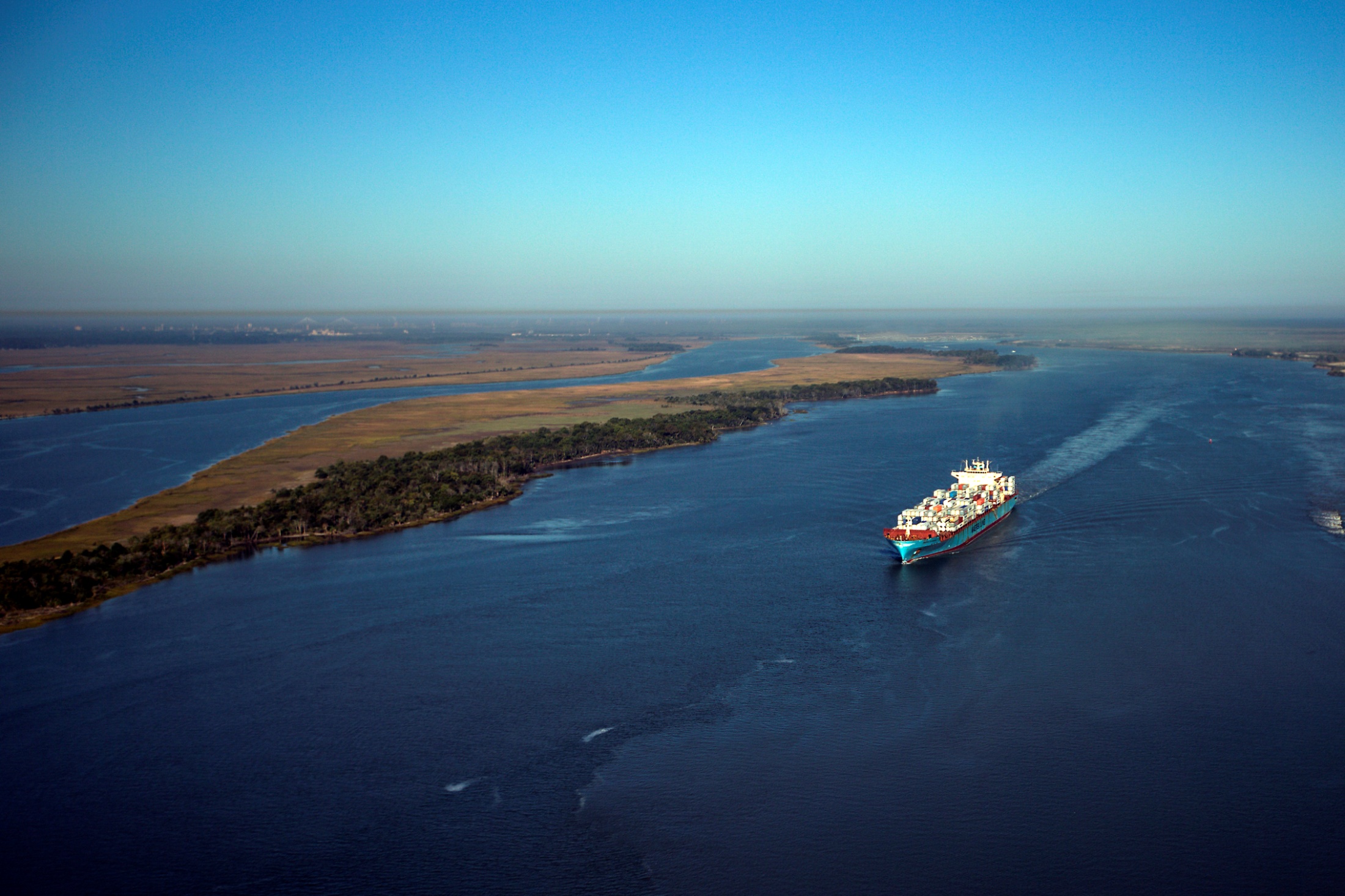 … develop, maintain, and operate ocean and inland ports within Georgia ; foster international trade and new industry for state and local communities ; promote Georgia's agricultural, industrial, and natural resources ; maintain the natural quality of the environment
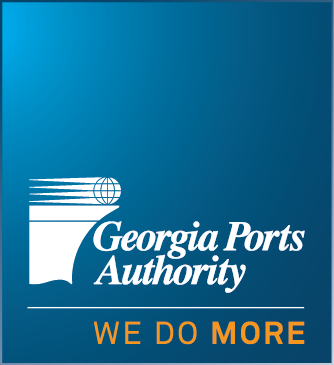 GEORGIA PORTS AUTHORITY 
MORE DEEPWATER TERMINAL OPTIONS
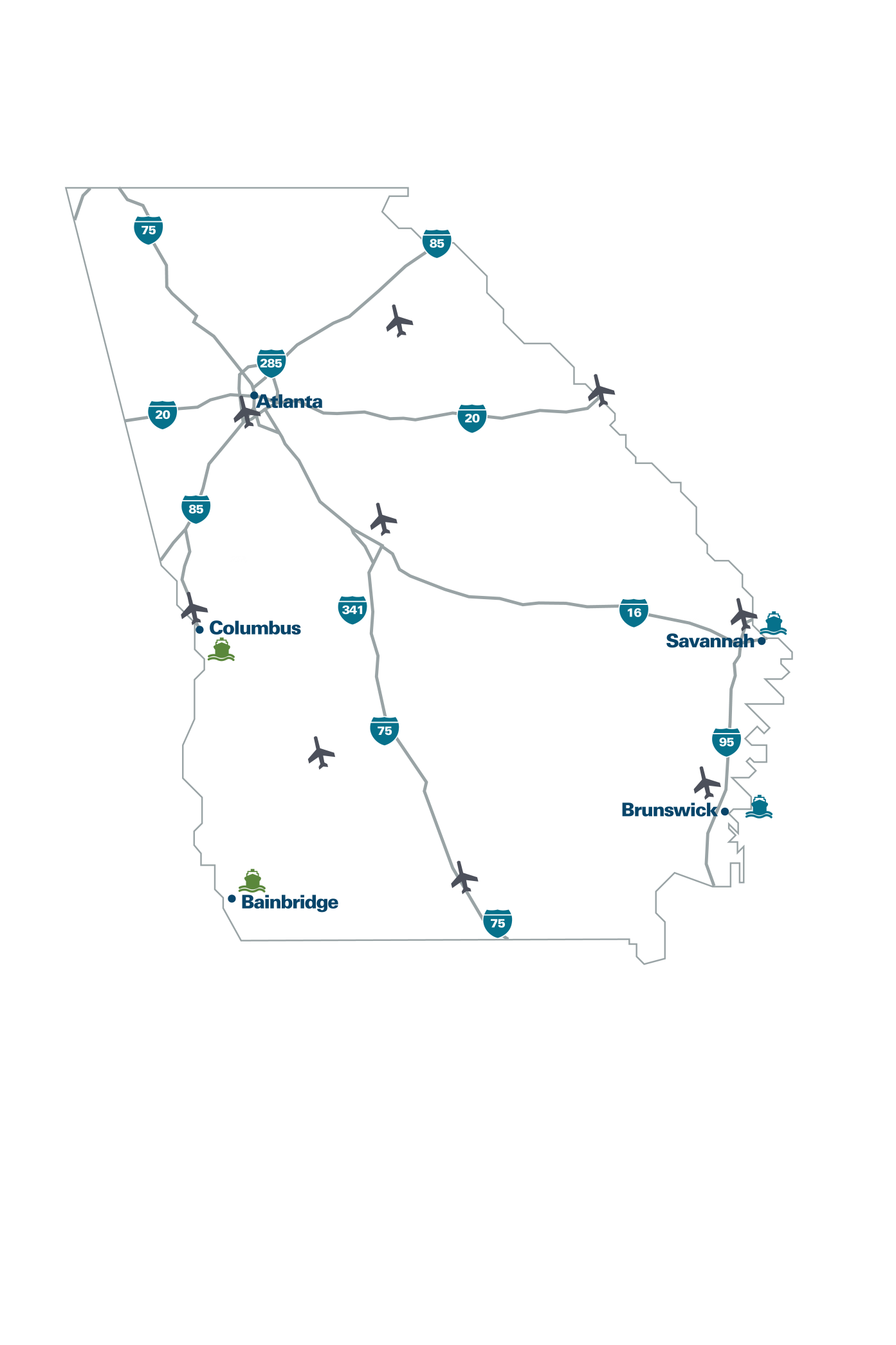 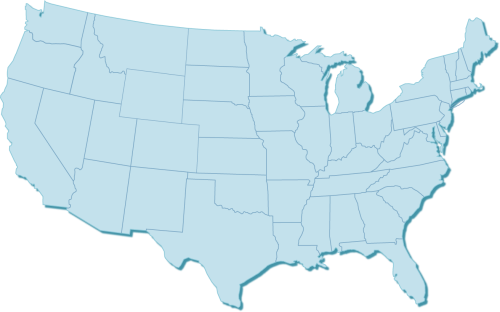 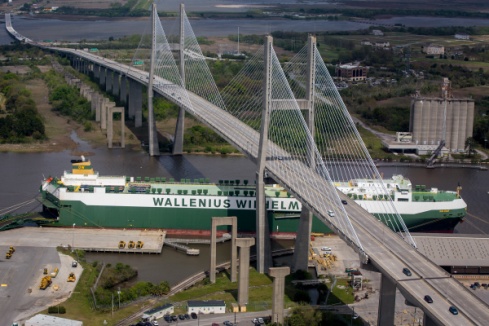 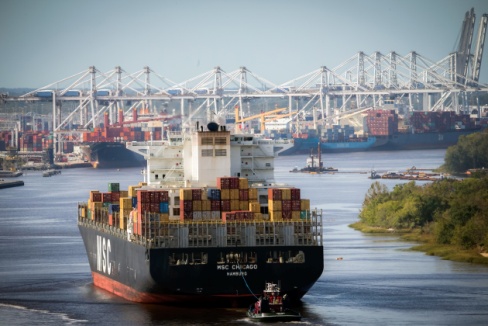 Garden City Terminal
Ocean Terminal
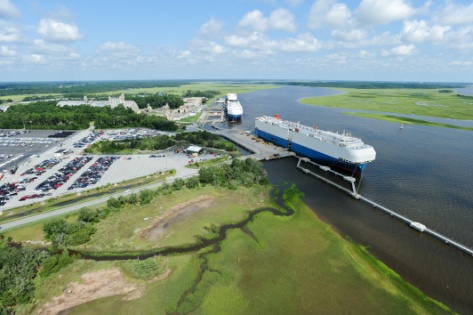 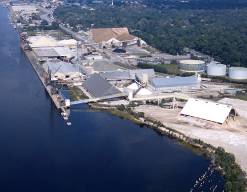 East River Terminal / Lanier Docks
Colonel’s Island
Terminal
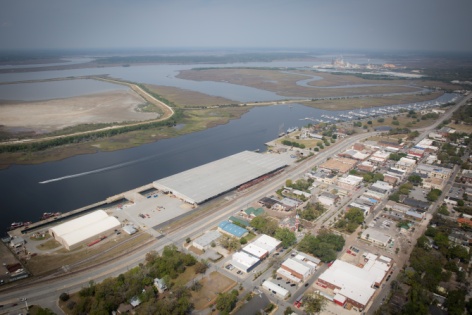 Mayor’s PointTerminal
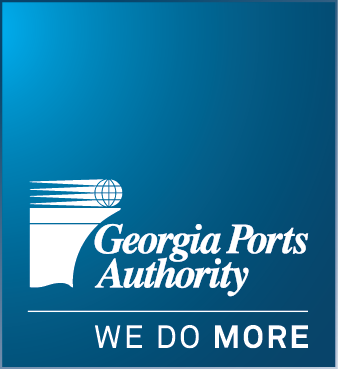 Statewide  Economic Impact
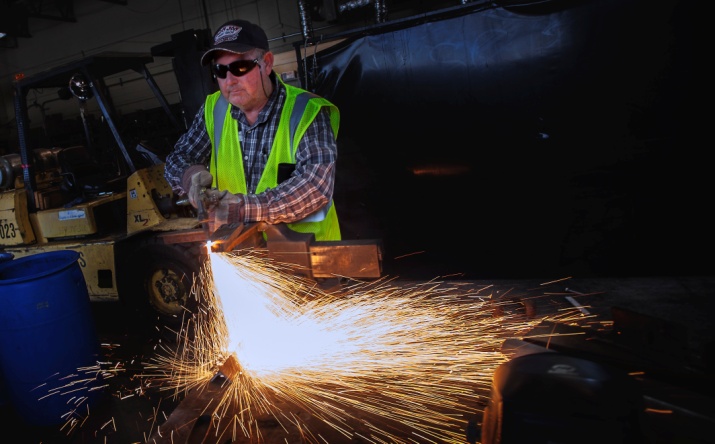 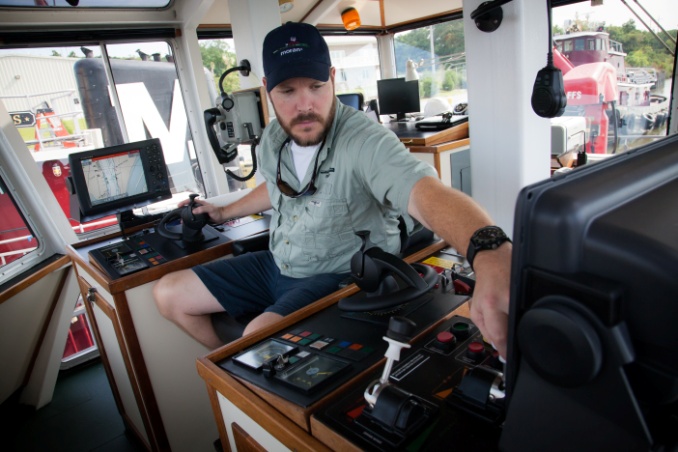 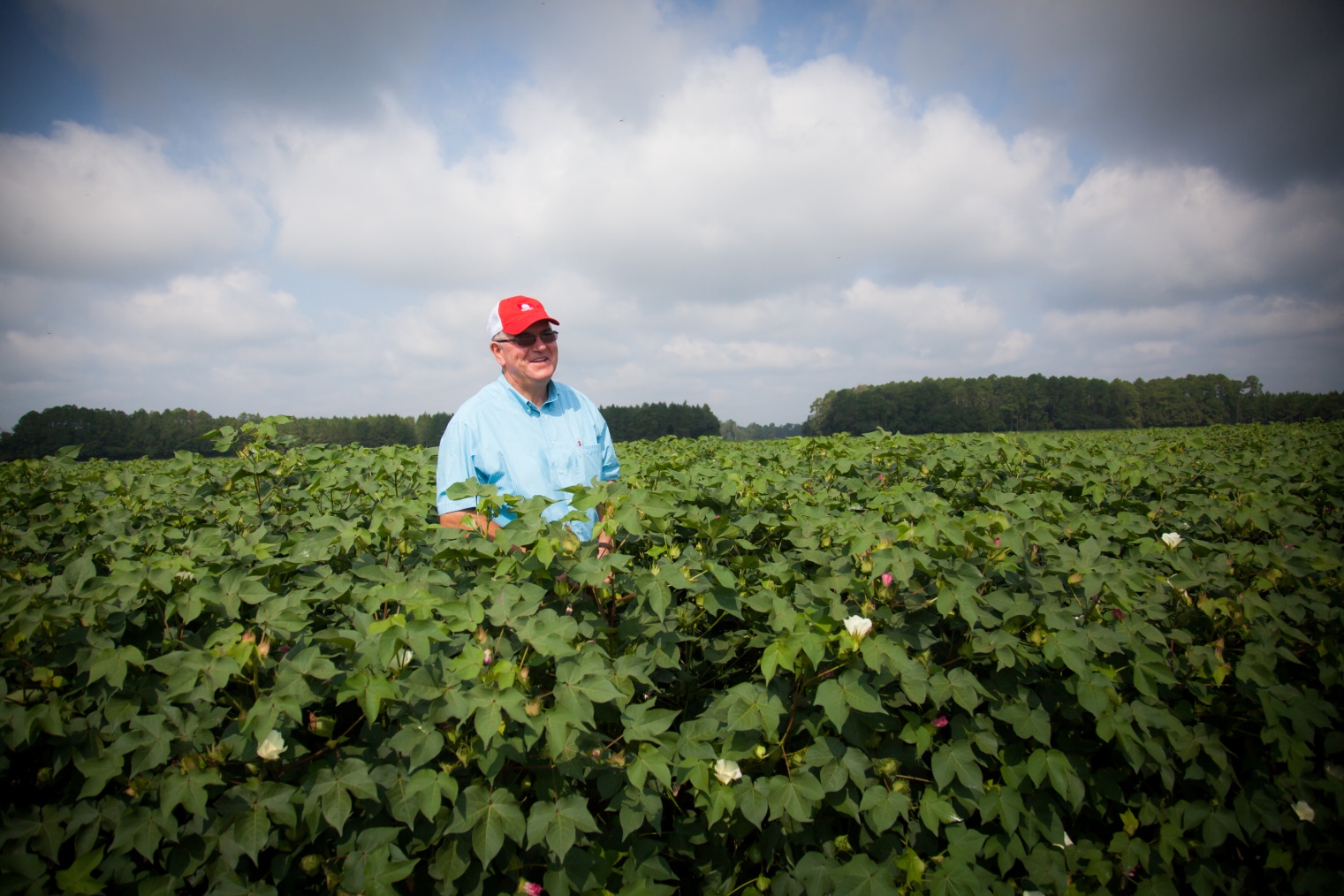 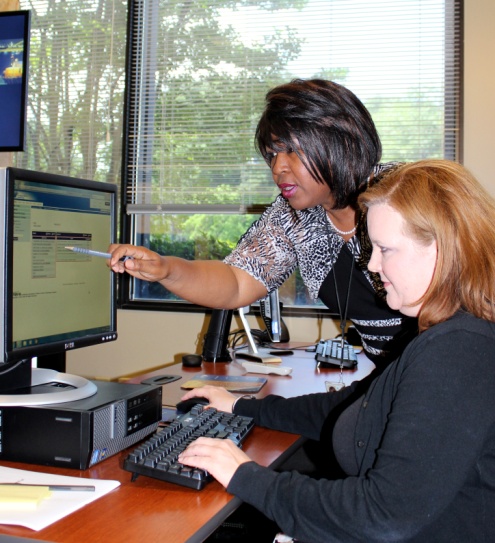 369,163 full- and part-time jobs
$84.1 billion in sales (9.6% total sales)
$33.2 billion in state GDP (7.2% total GDP)
$20.4 billion in income (5.3% of total personal income)
Source: *Terry College of Business, University of Georgia (FY2014)
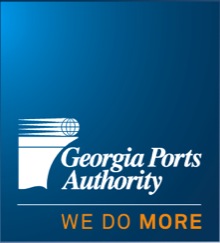 Savannah: 
#4 and Fastest growing
Source: AAPA; throughput excluding domestic
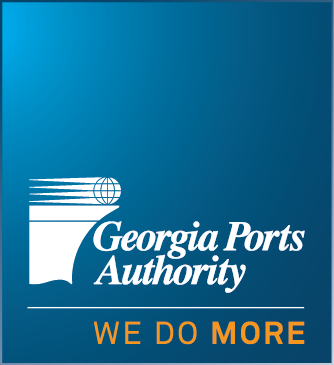 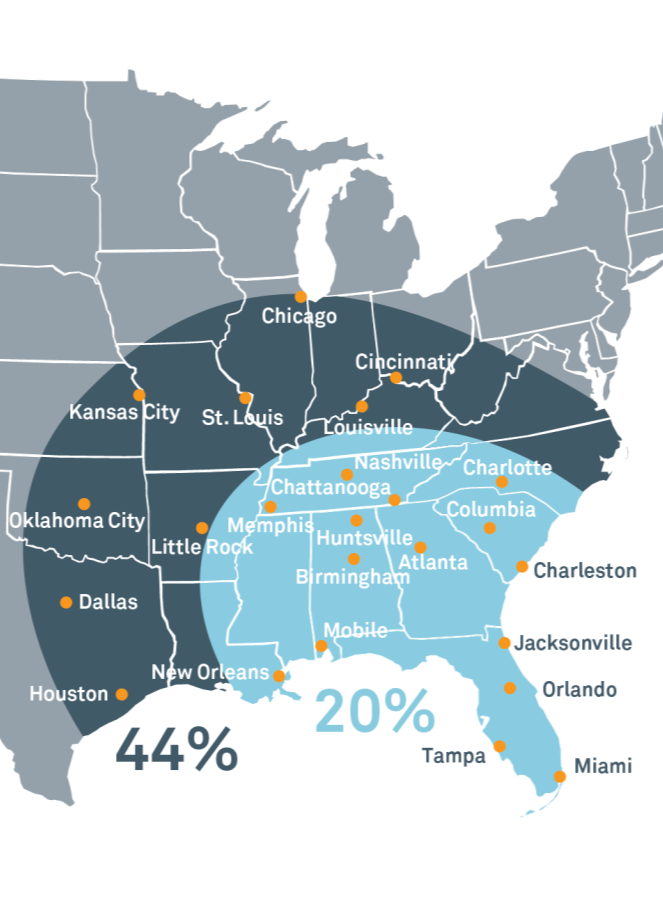 SAVANNAH: GATEWAY TO AMERICAN COMMERCE:POPULATION = CARGO
of the U.S. Population and Industry is best served by Port of Savannah
20%
Savannah
44% Within easy reach of inland connectivity infrastructure
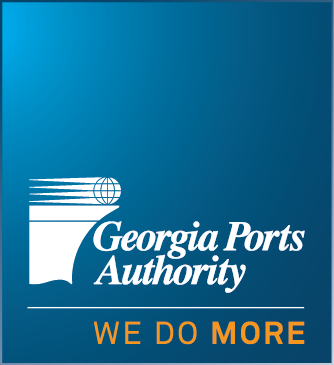 CAPITAL INVESTMENT
FY 2016:  141.8 million

FY 2017:  84 million
*ARP Project 26.7 million

FY 2018:  137 million planned

1.87 Billion in Capital Investments projected over the next 10 years
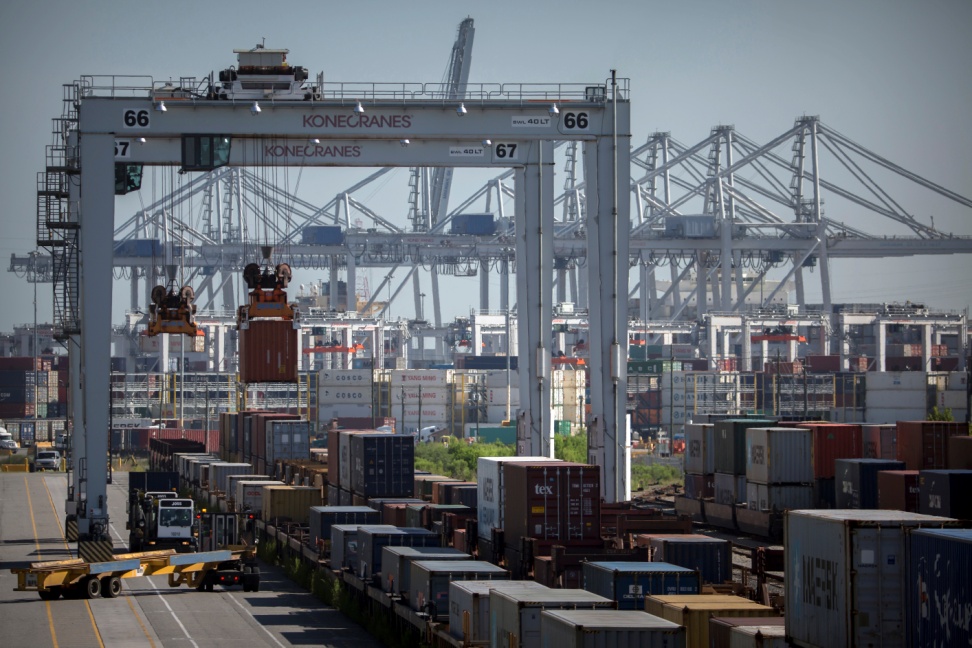 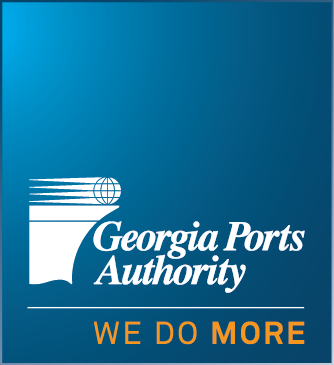 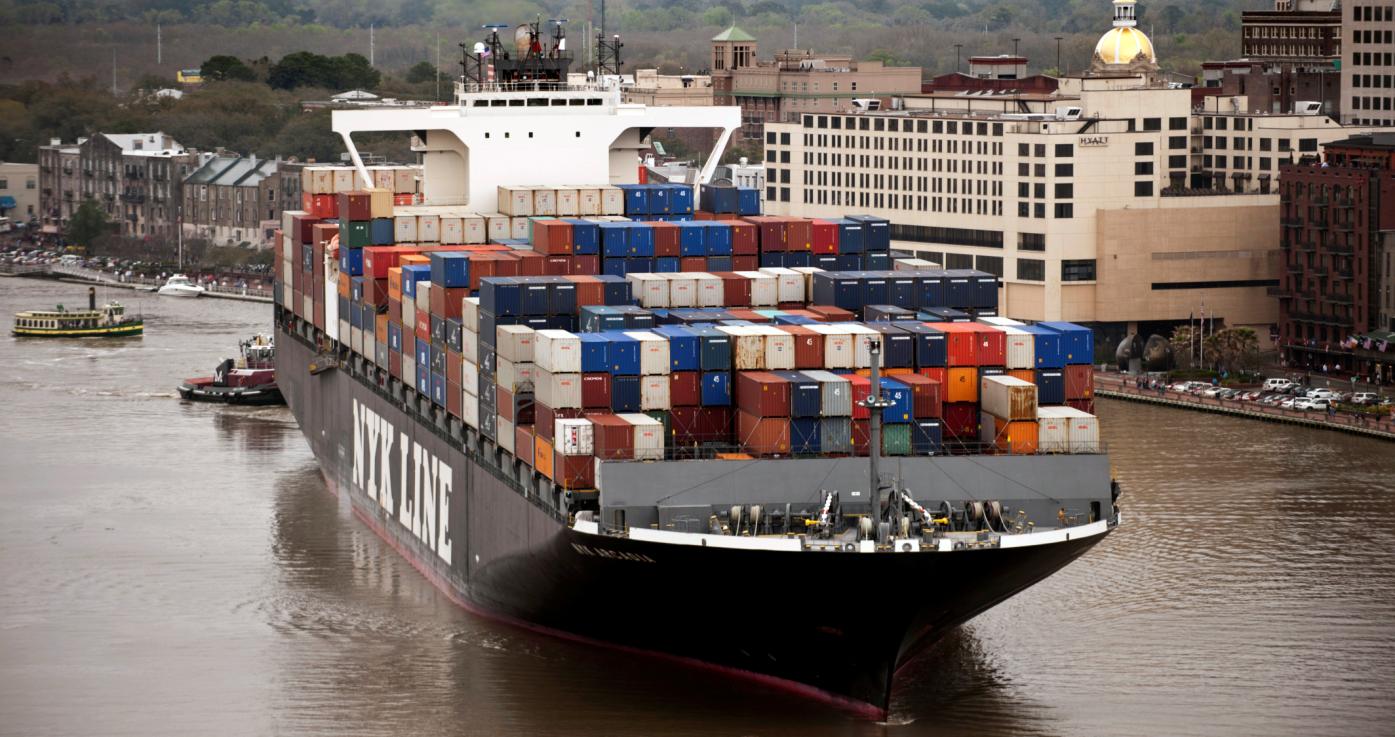 SAVANNAH HARBOR EXPANSION PROJECT
Feasibility Studies
Project Design
Construction
Completion
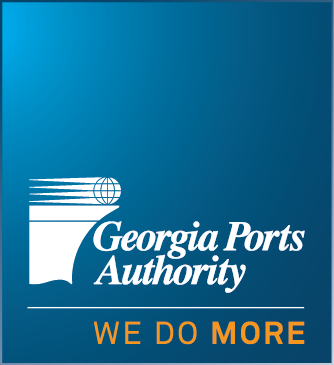 Freight Mobility - Vessel
3.78 million TEU (estimated through-put FY17)
35 weekly calls
Average Weekly Container Lifts 40,120 YTD
Gross Productivity 32.5 mph
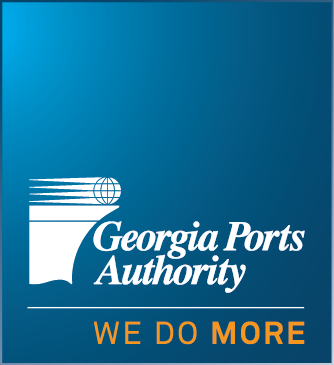 Freight Mobility - Truck
4 Truck  Gates
48 Inspection Lanes
Weekly Volume 48,820 trucks
Weekday Average 9,800
 Record Day 11,277
Open Monday through Saturday
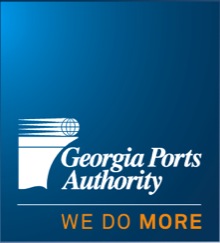 Freight Mobility – Rail
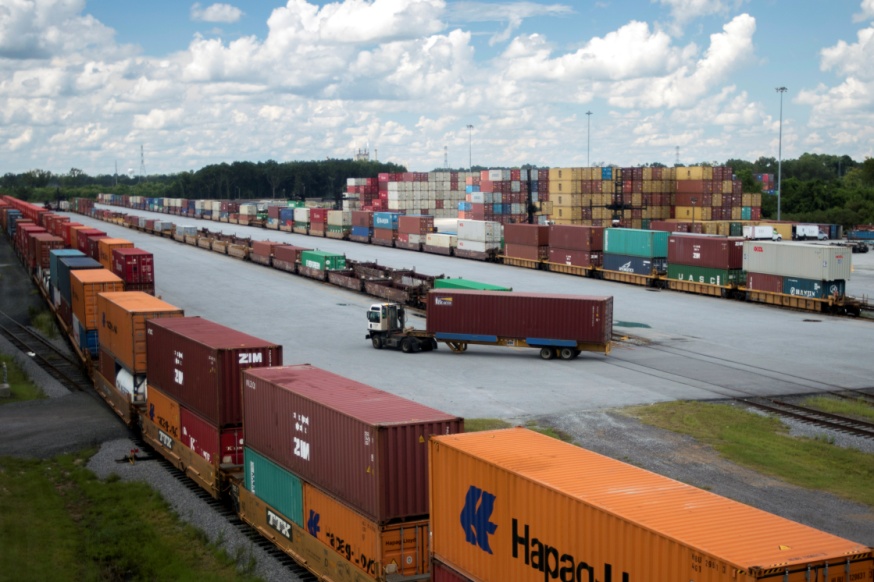 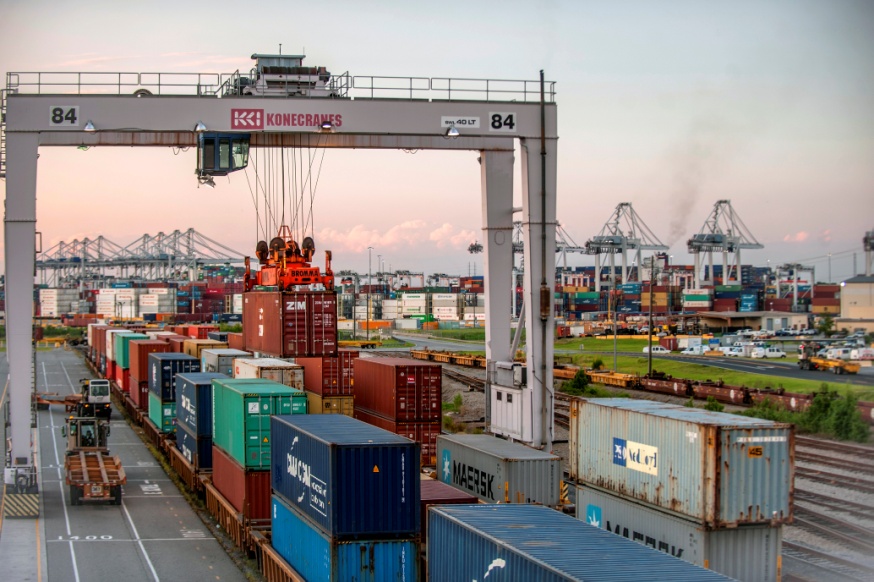 CHATHAM ICTF
MASON ICTF
Norfolk Southern 
Working Tracks 14,000 ft
Storage 8,000 ft
Total Rail Lifts YTD 282,139
CSX
Working Tracks 6,300 ft
Storage 11,615 ft
Total Rail Daily Average YTD 1,410
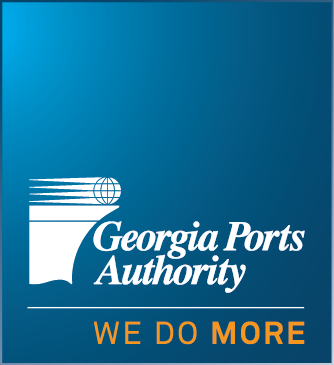 International Multimodal Connector
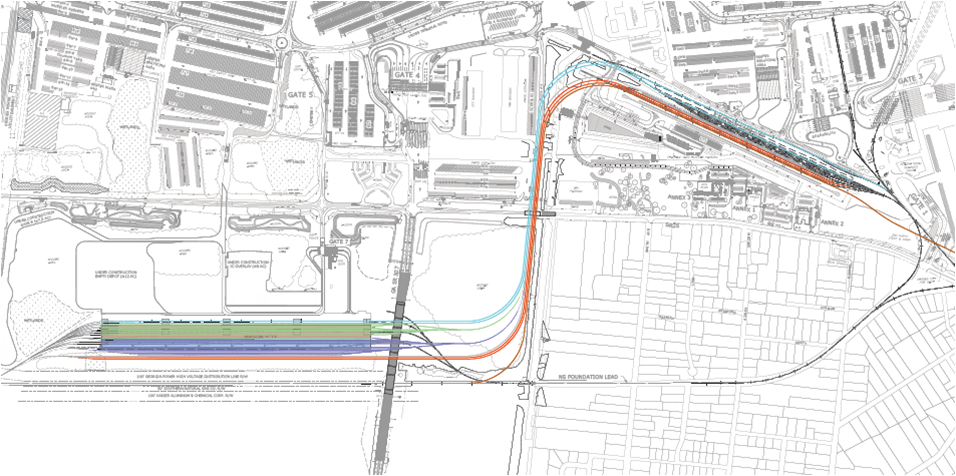 A  $128 million project to increase rail capacity at the Port of Savannah, expected to take four years to complete, for which GPA received a $44 million Fixing America's Surface Transportation (FAST) grant from the U.S. Department of Transportation
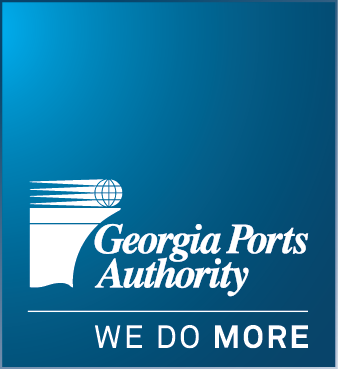 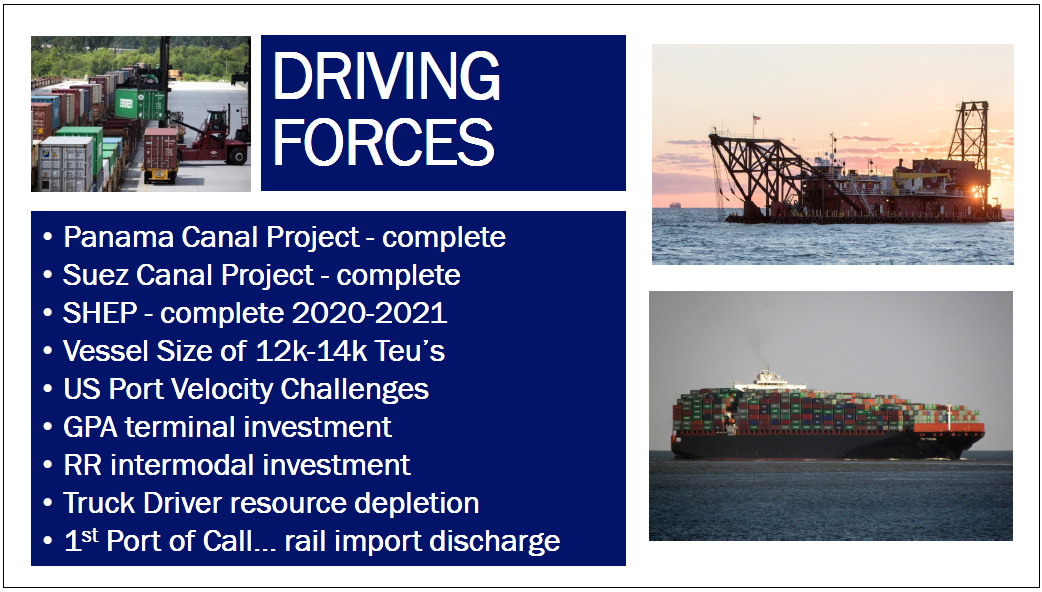 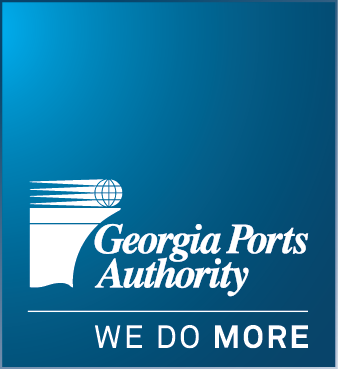 Network Georgia - 10 Year Strategy
SW Georgia – Cordele

Rail CY site.  Established with CIS. Empty ocean         containers supplied to move exports via GPA from Georgia, Alabama & Florida panhandle
NW Georgia  - Appalachian Regional Port
     April 2018 - October 2018
Port Atlanta
Presently utilizing existing CSX & NS rail intermodal terminals in & around Atlanta
I-95 Corridor – North
Next steps under review
I-95 Corridor – South
Next steps under review
Middle Georgia
Next steps under review
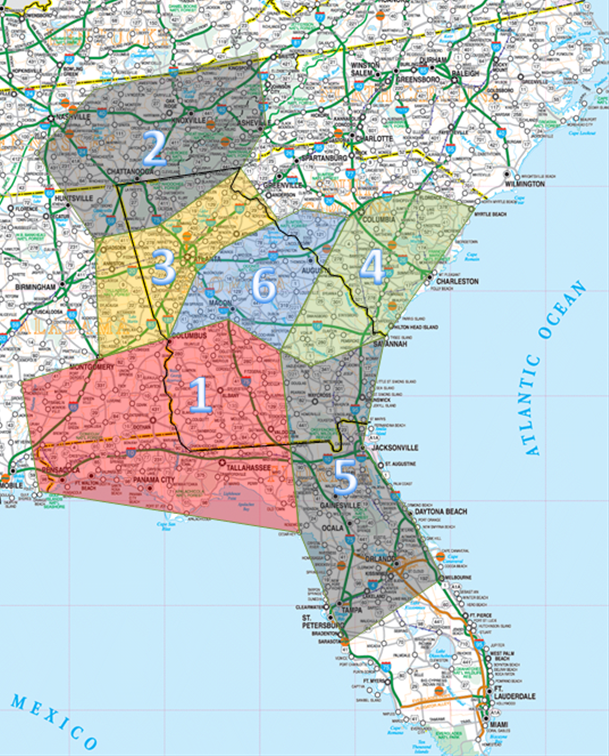 Savannah
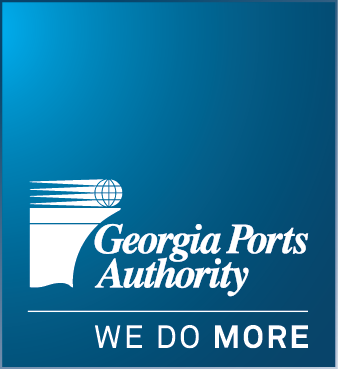 APPALACHIAN REGIONAL PORT
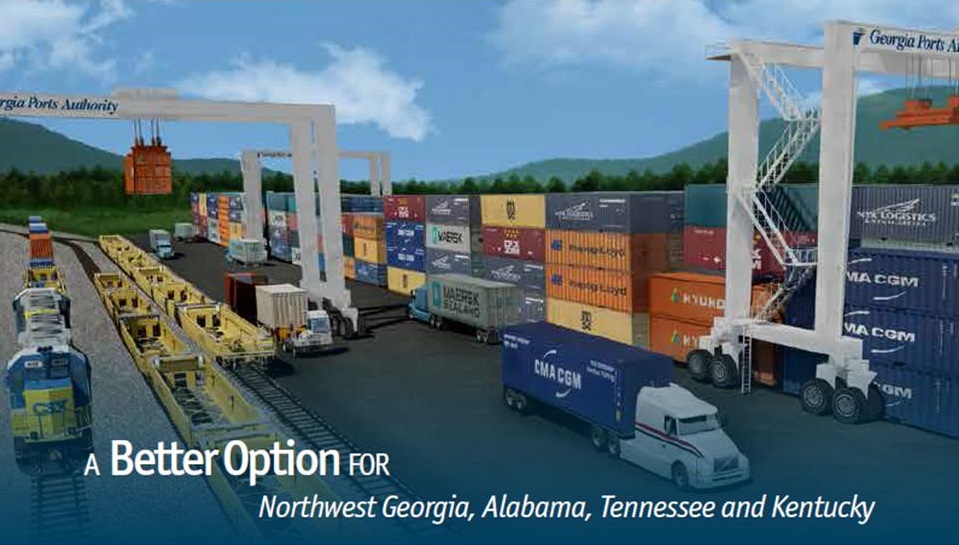 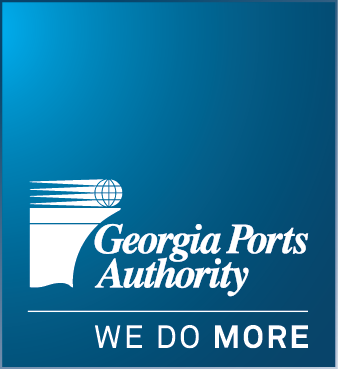 Northwest Georgia MarketSavannah’s Logistics Advantage
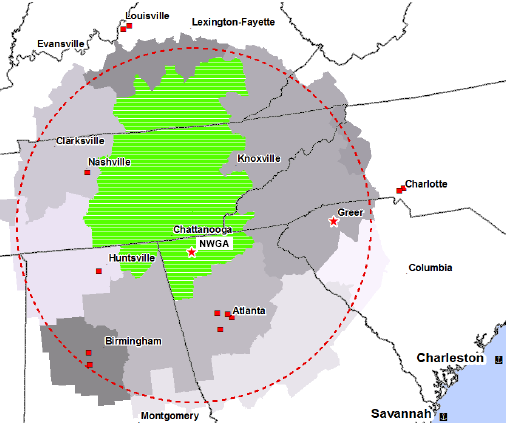 300,000 
International  & Domestic
Loaded Containers
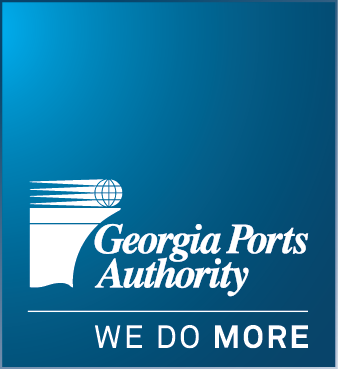 Import / Export Customers
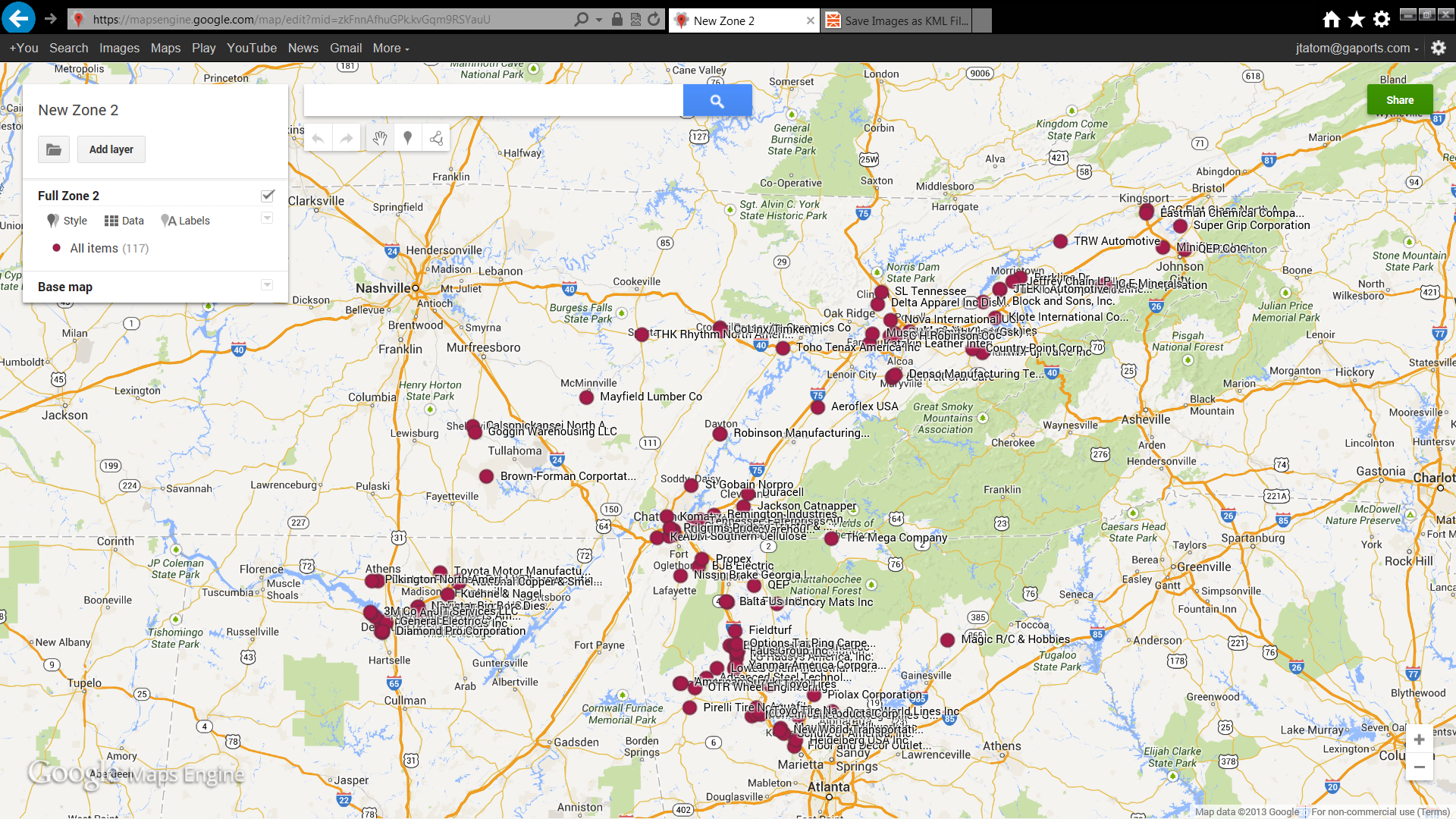 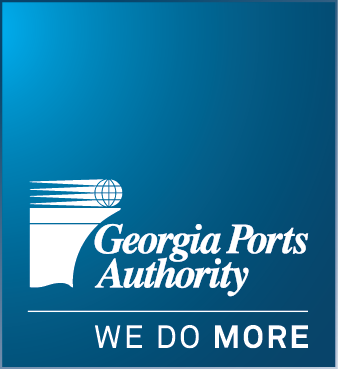 Appalachian Regional Port
Dec  ‘17 Hire Staff
Jan ‘18 Equipment Training Sav
Mar ‘18 eRTG parts arrive
Jun ‘18 ARP commissioned
Oct ‘18 Operating
Appalachian Regional Port
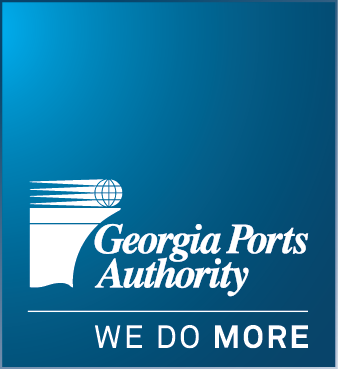 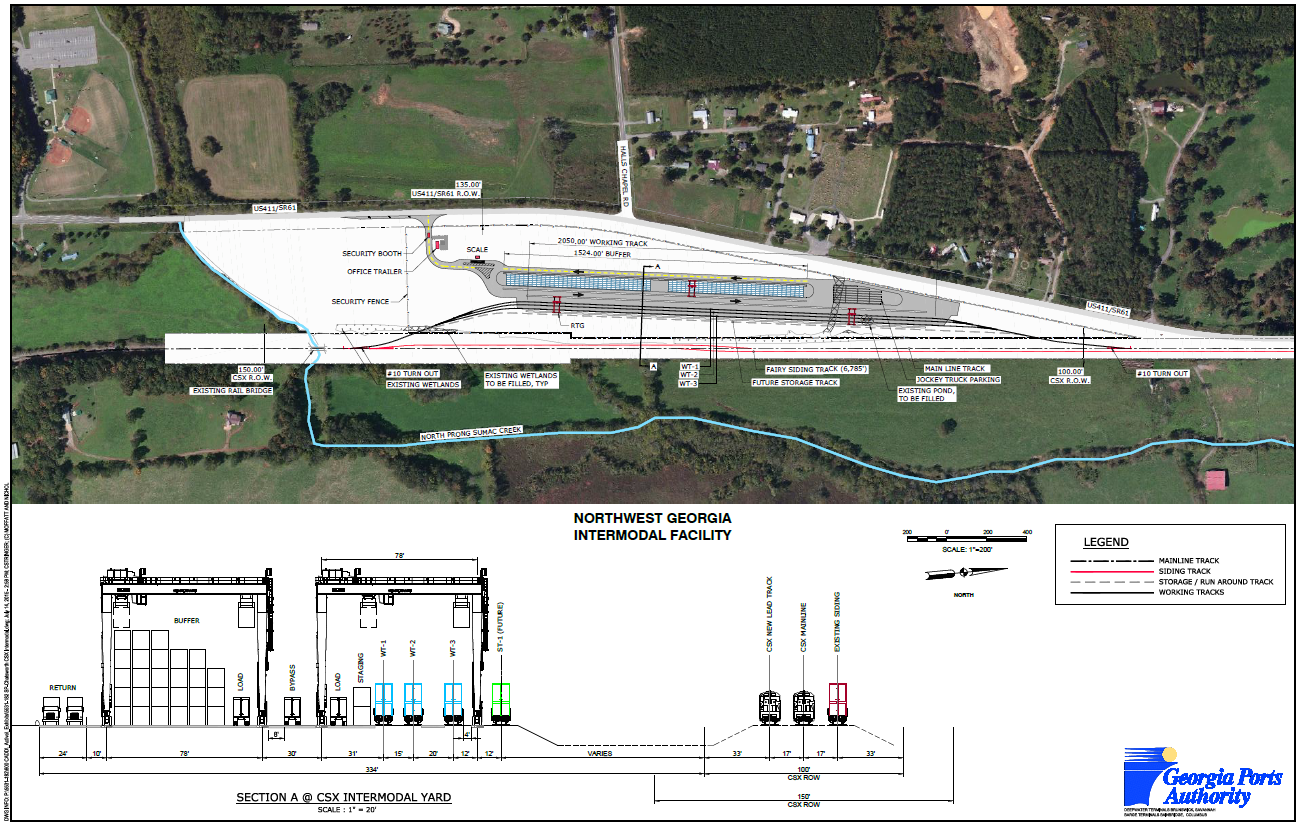 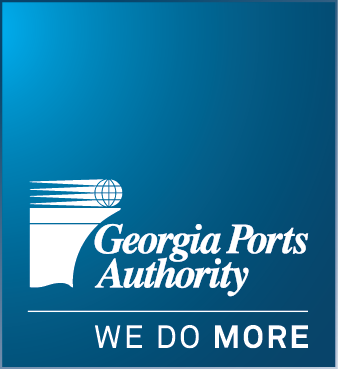 Appalachian Regional Port
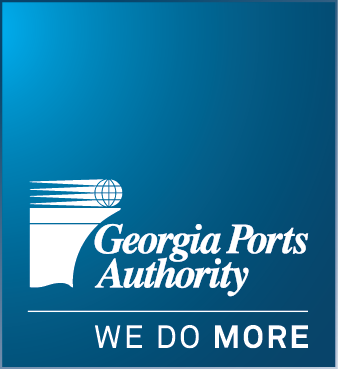 Appalachian Regional Port
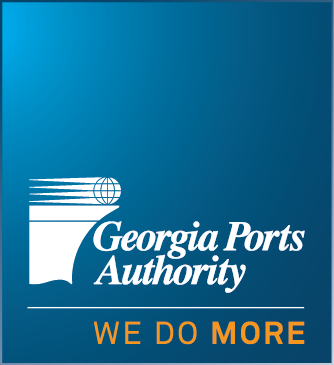 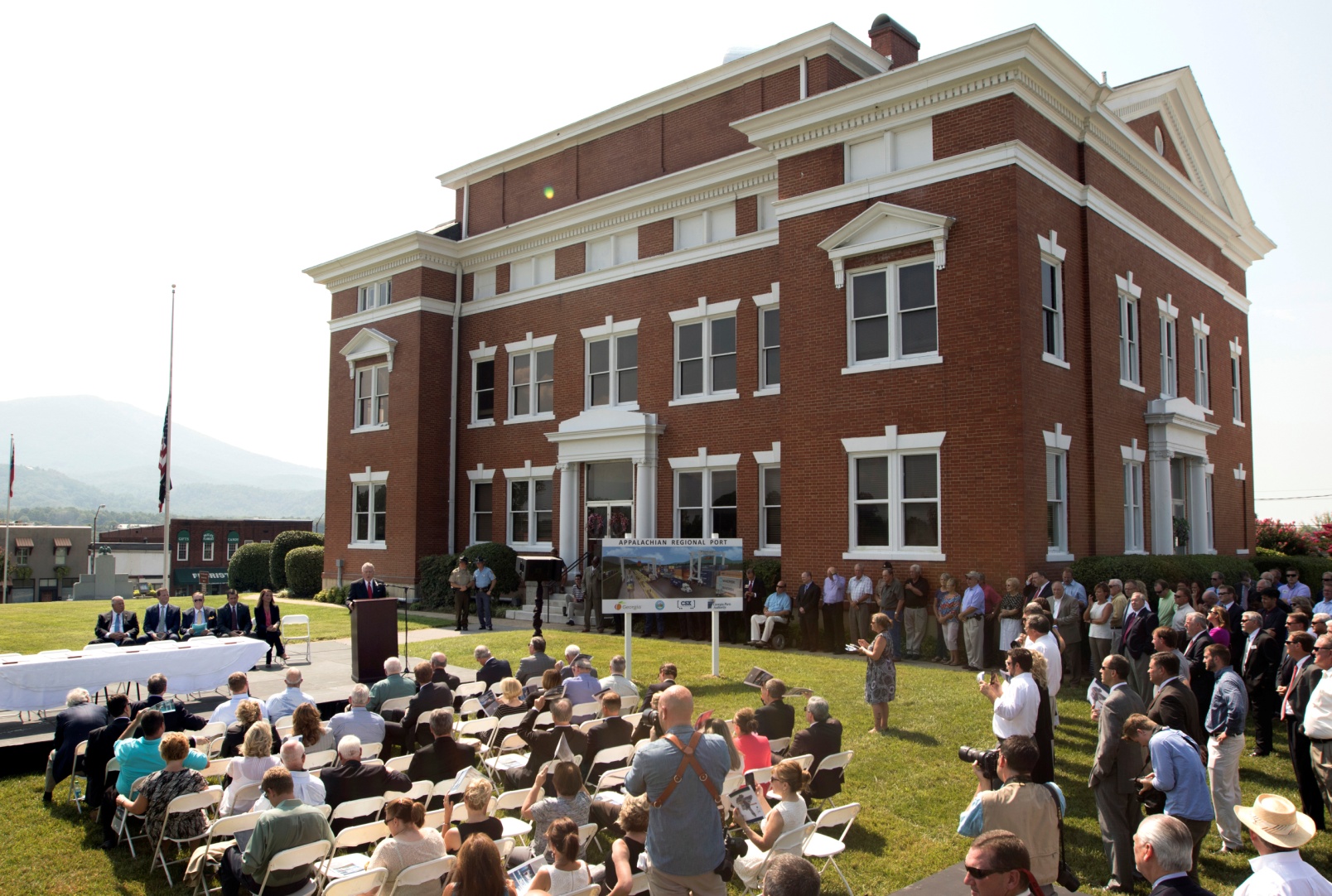 Thank you